Chapter 10
Regulation of Cell Proliferation by Receptor Tyrosine Protein Kinases
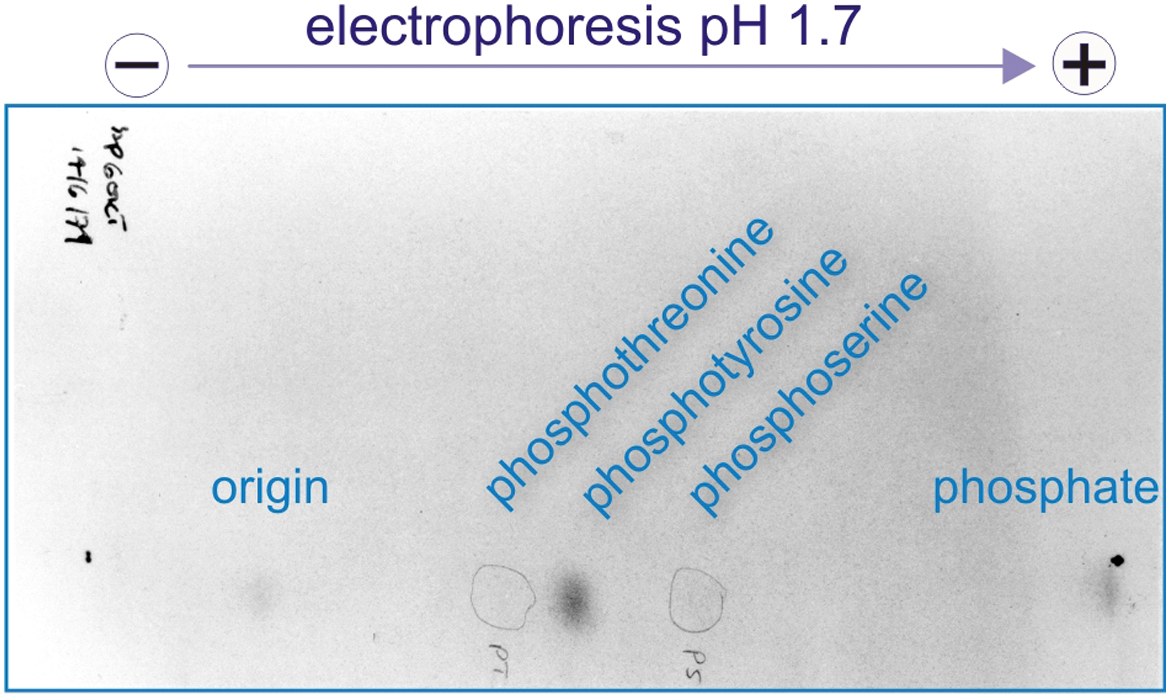 Figure 10.01
Copyright © 2016 Elsevier Inc. All rights reserved.
2
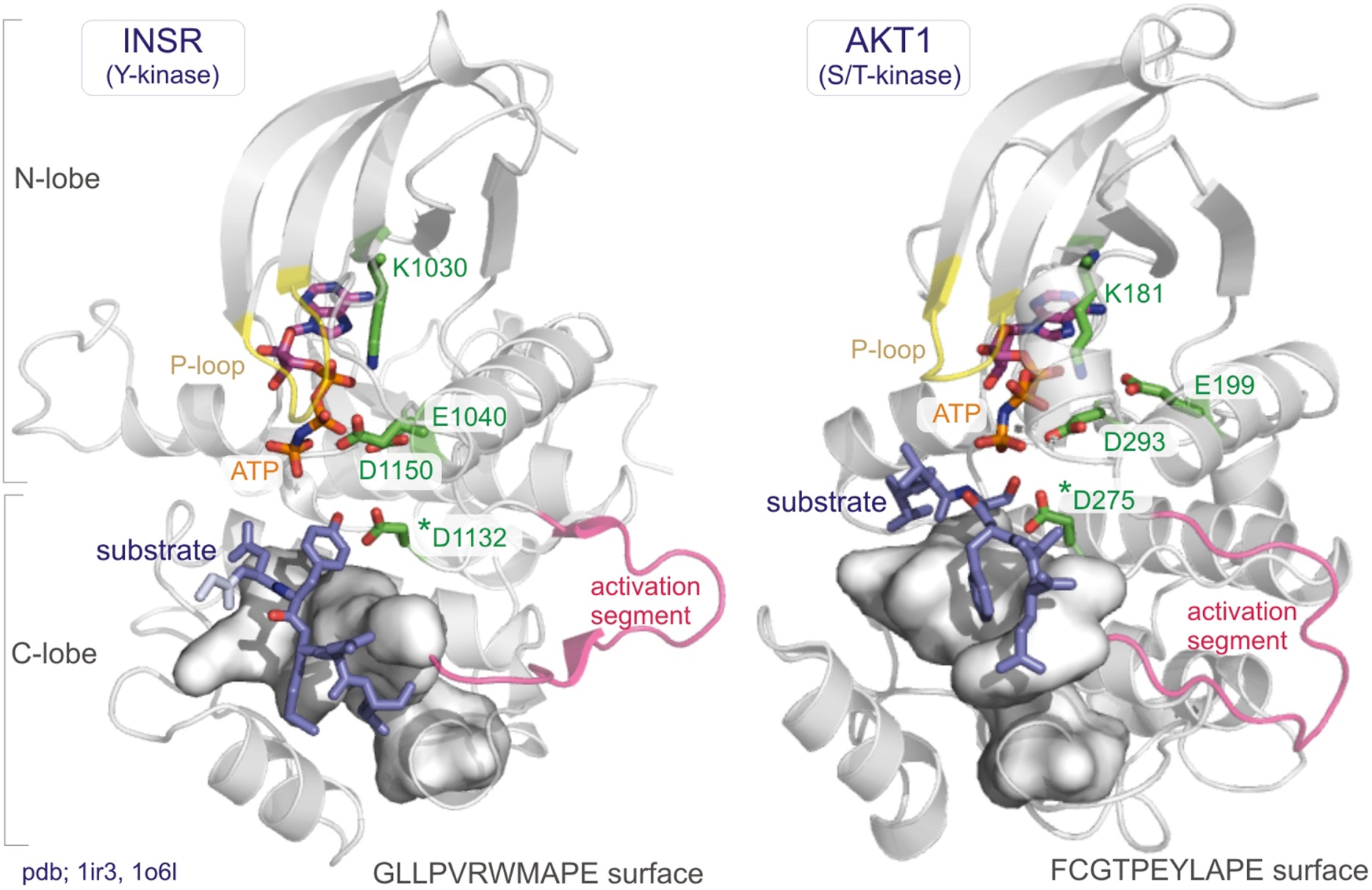 Figure 10.02
Copyright © 2016 Elsevier Inc. All rights reserved.
3
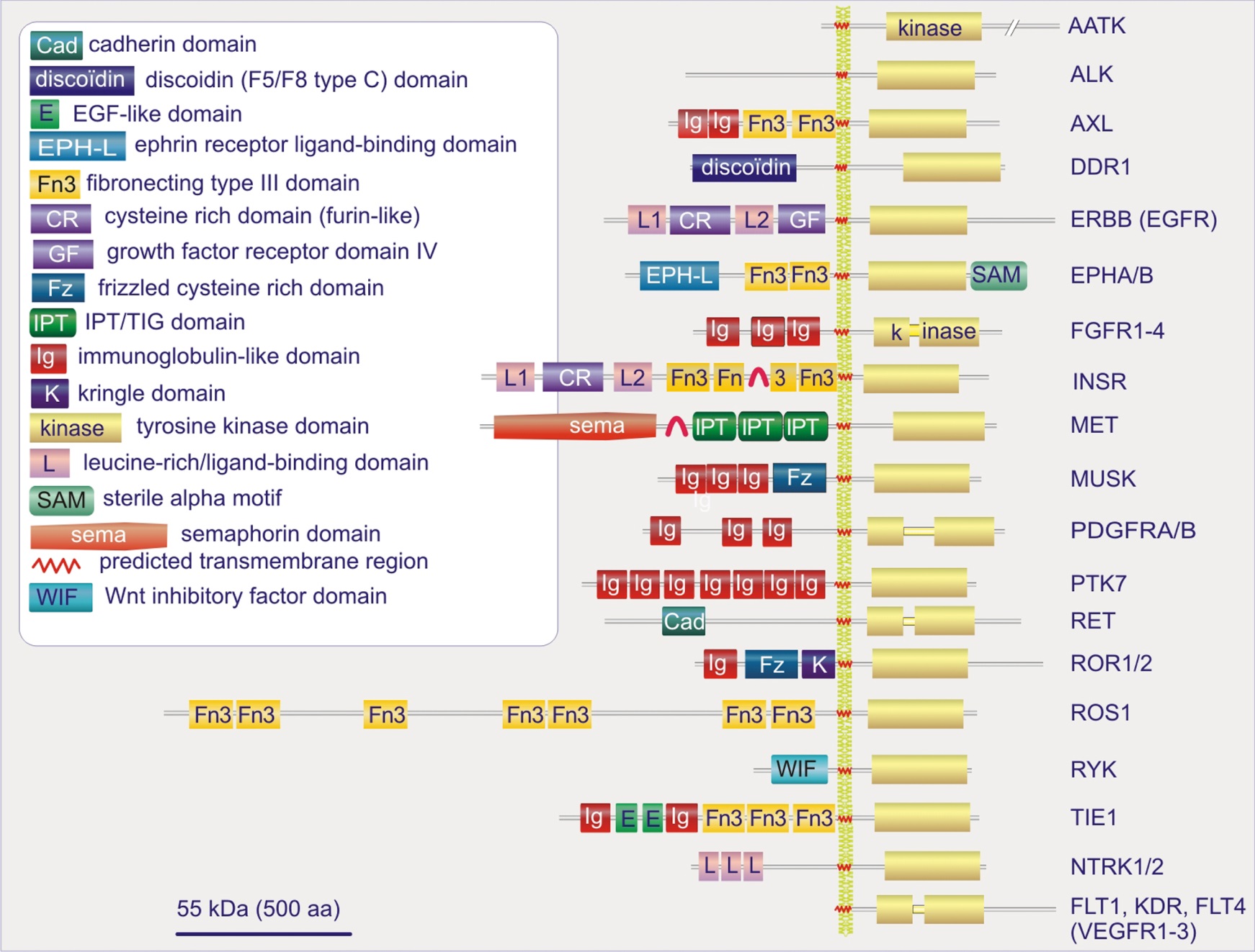 Figure 10.03
Copyright © 2016 Elsevier Inc. All rights reserved.
4
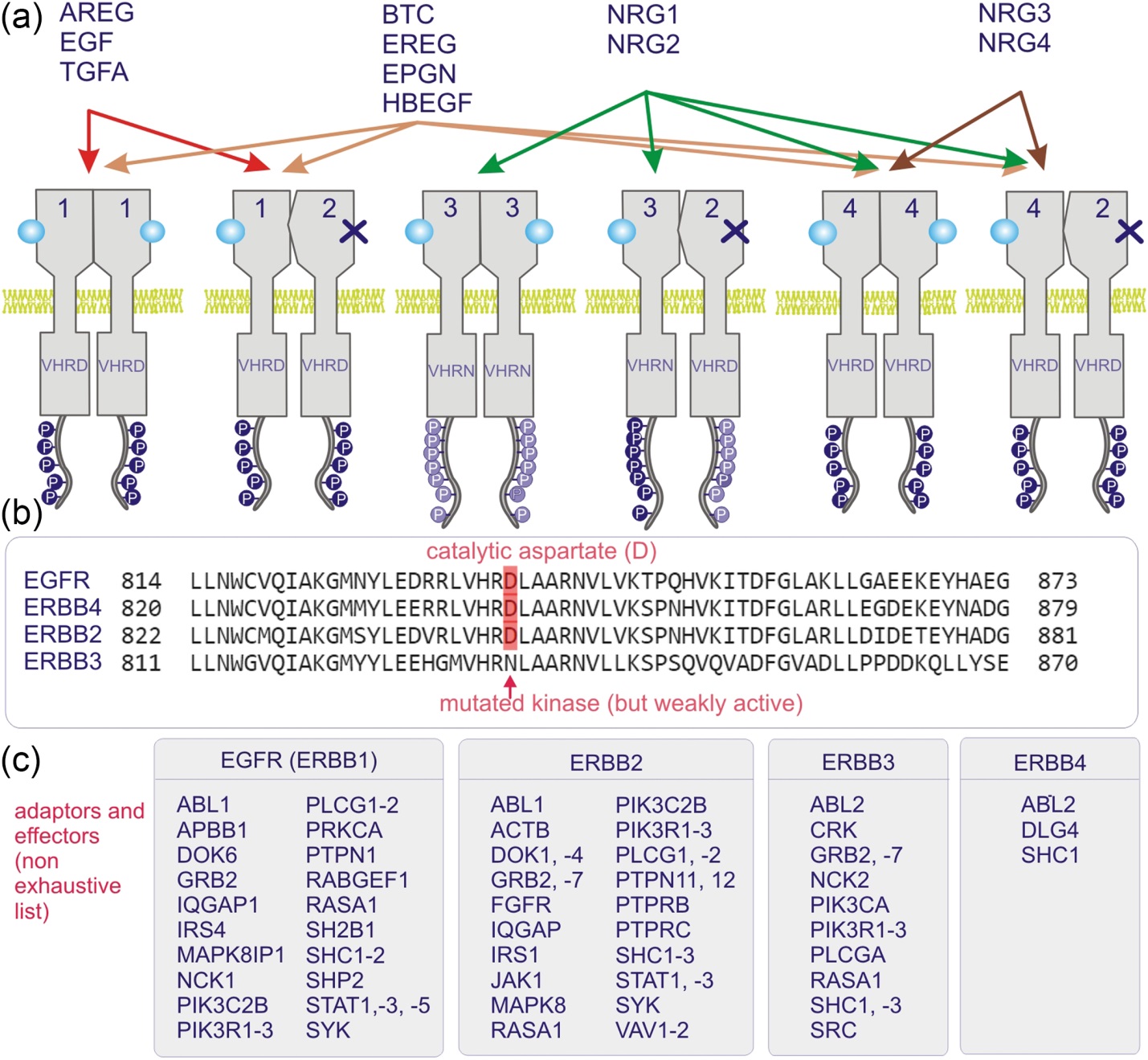 Figure 10.04
Copyright © 2016 Elsevier Inc. All rights reserved.
5
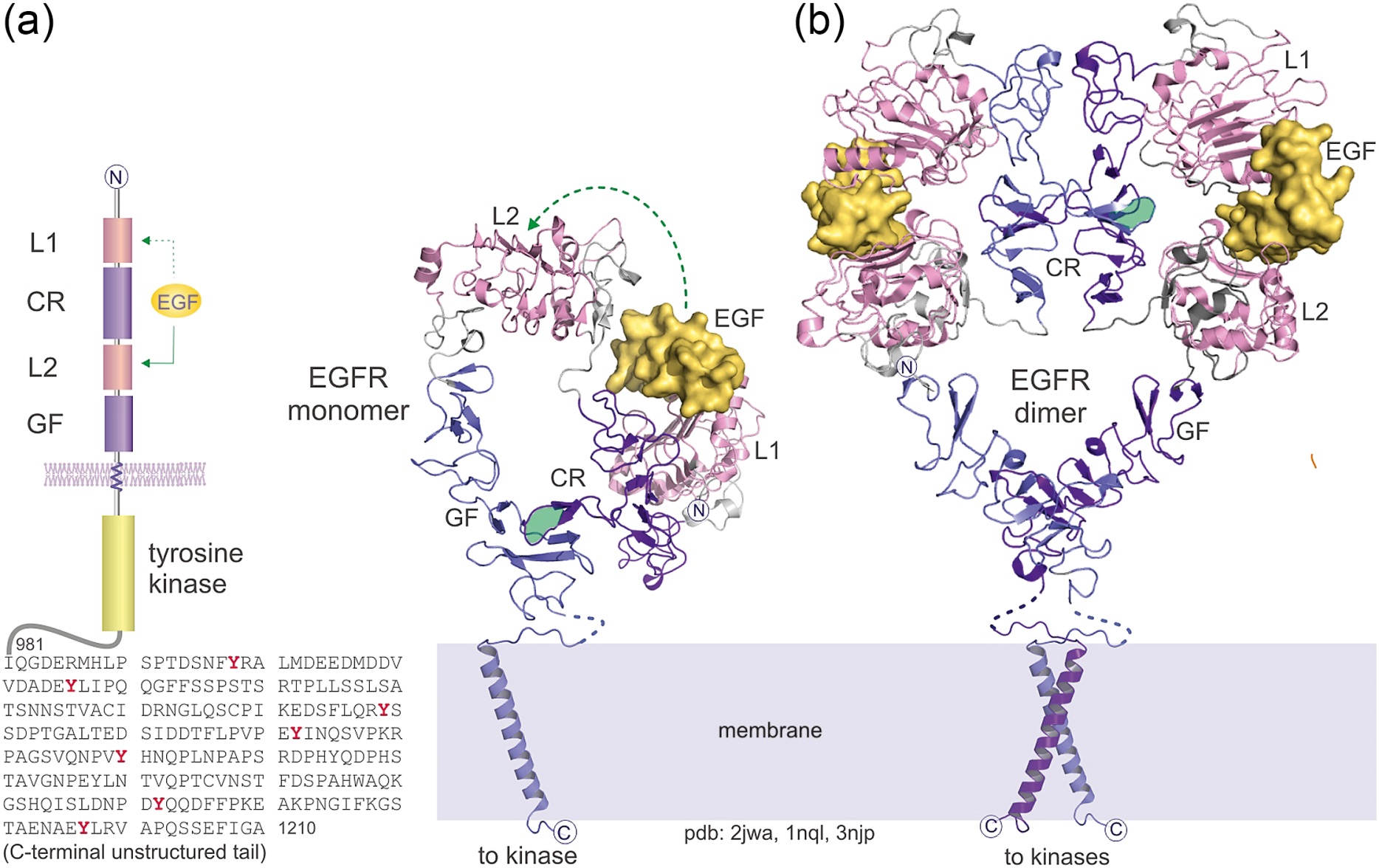 Figure 10.05
Copyright © 2016 Elsevier Inc. All rights reserved.
6
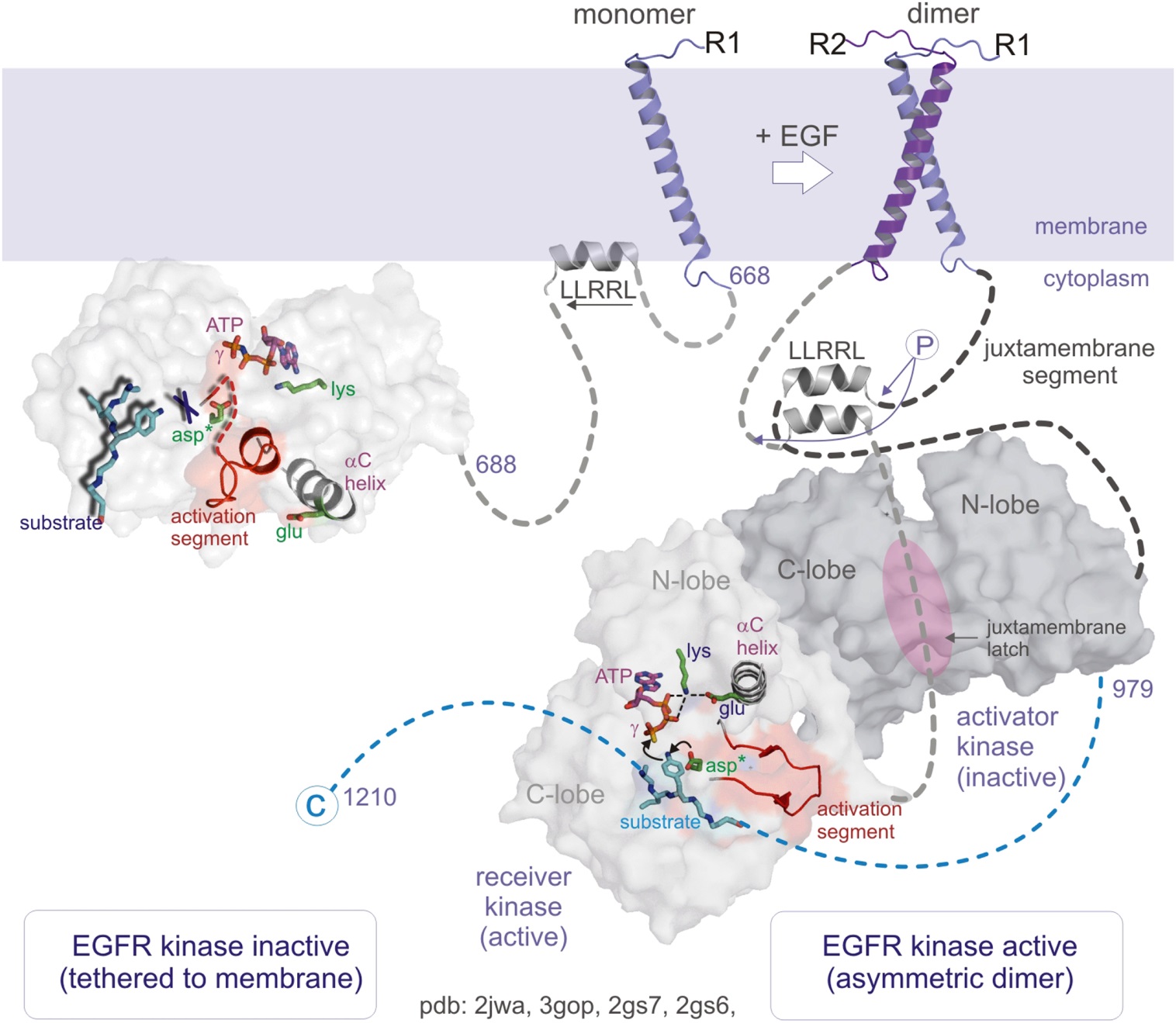 Figure 10.06
Copyright © 2016 Elsevier Inc. All rights reserved.
7
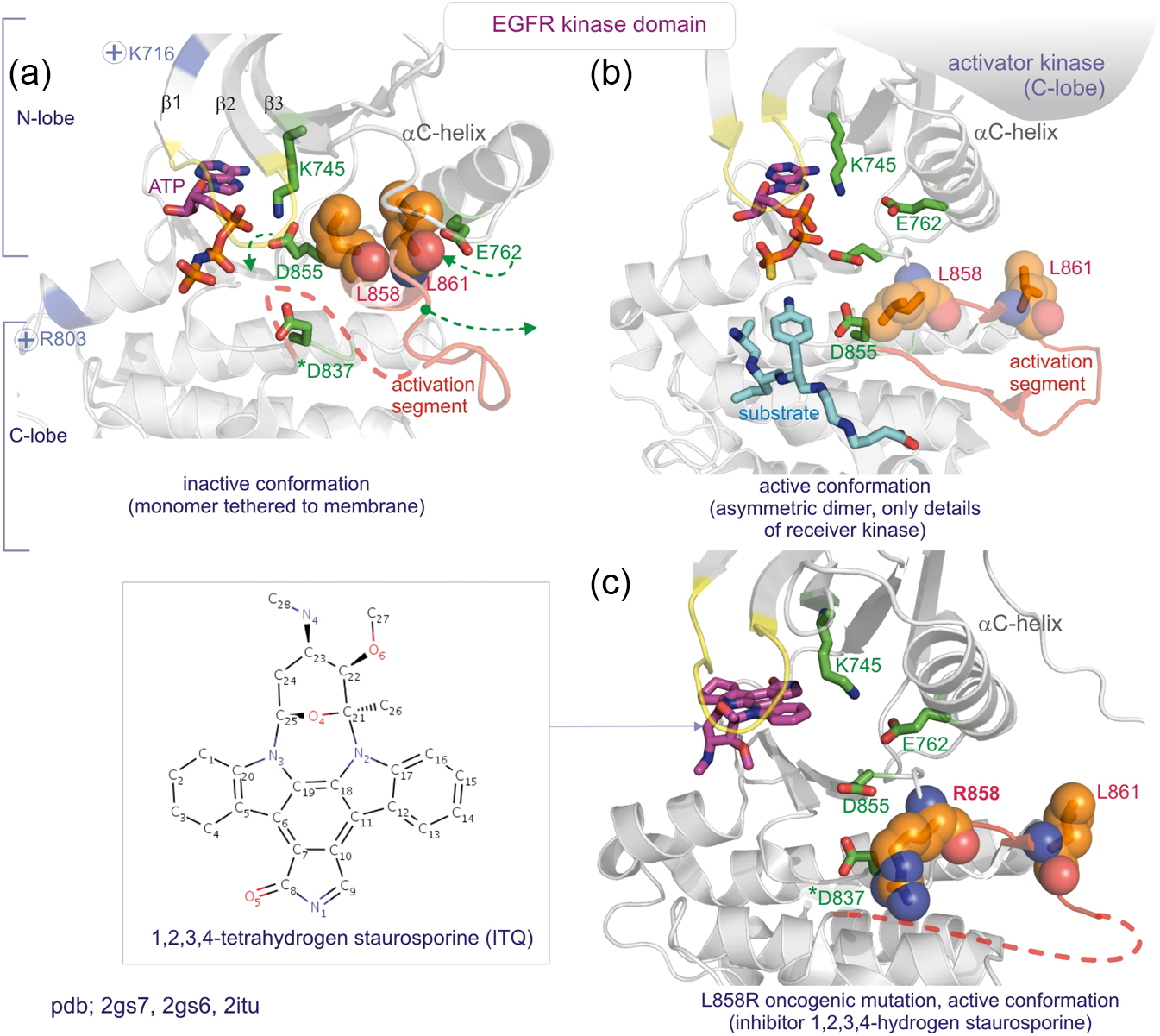 Figure 10.07
Copyright © 2016 Elsevier Inc. All rights reserved.
8
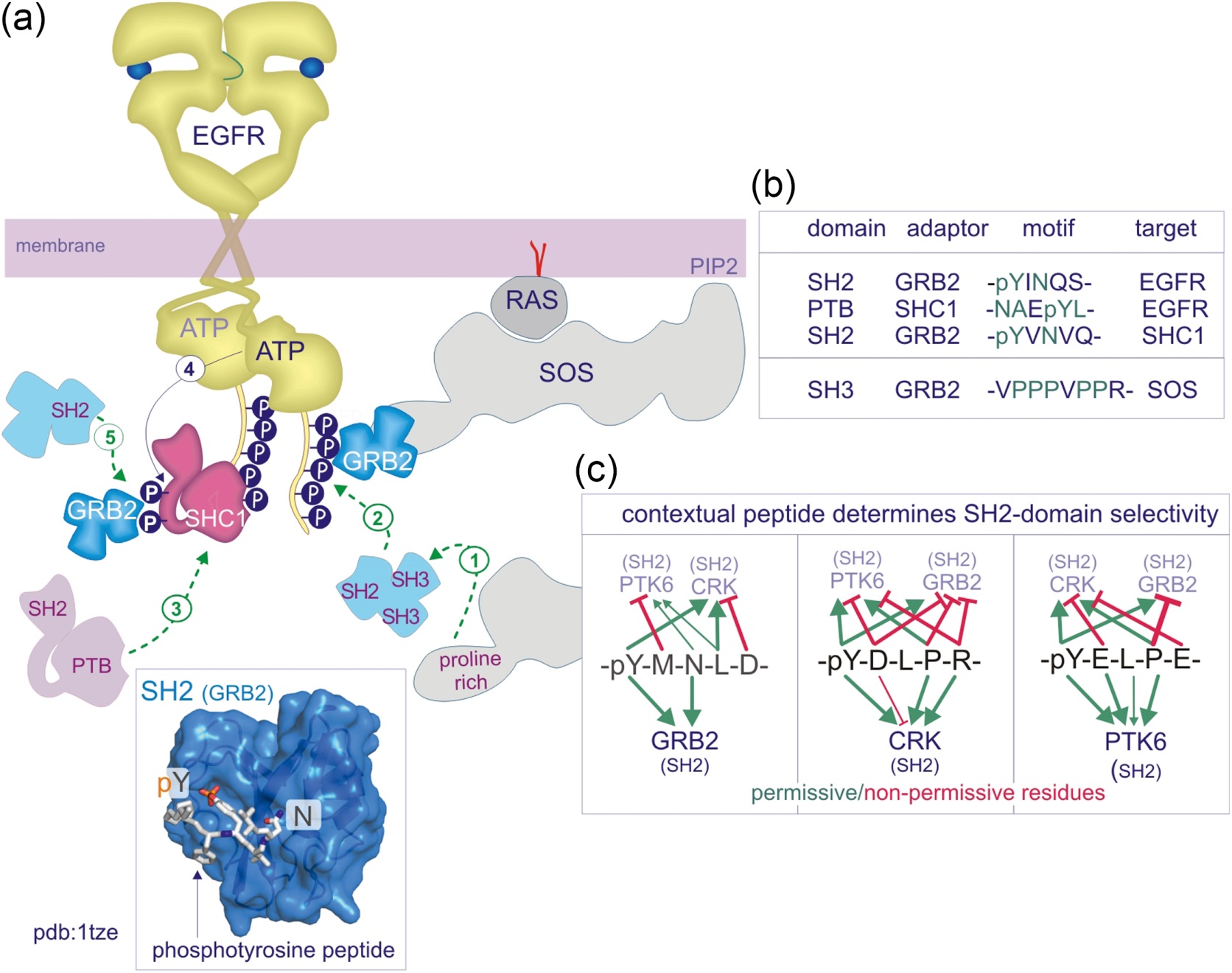 Figure 10.08
Copyright © 2016 Elsevier Inc. All rights reserved.
9
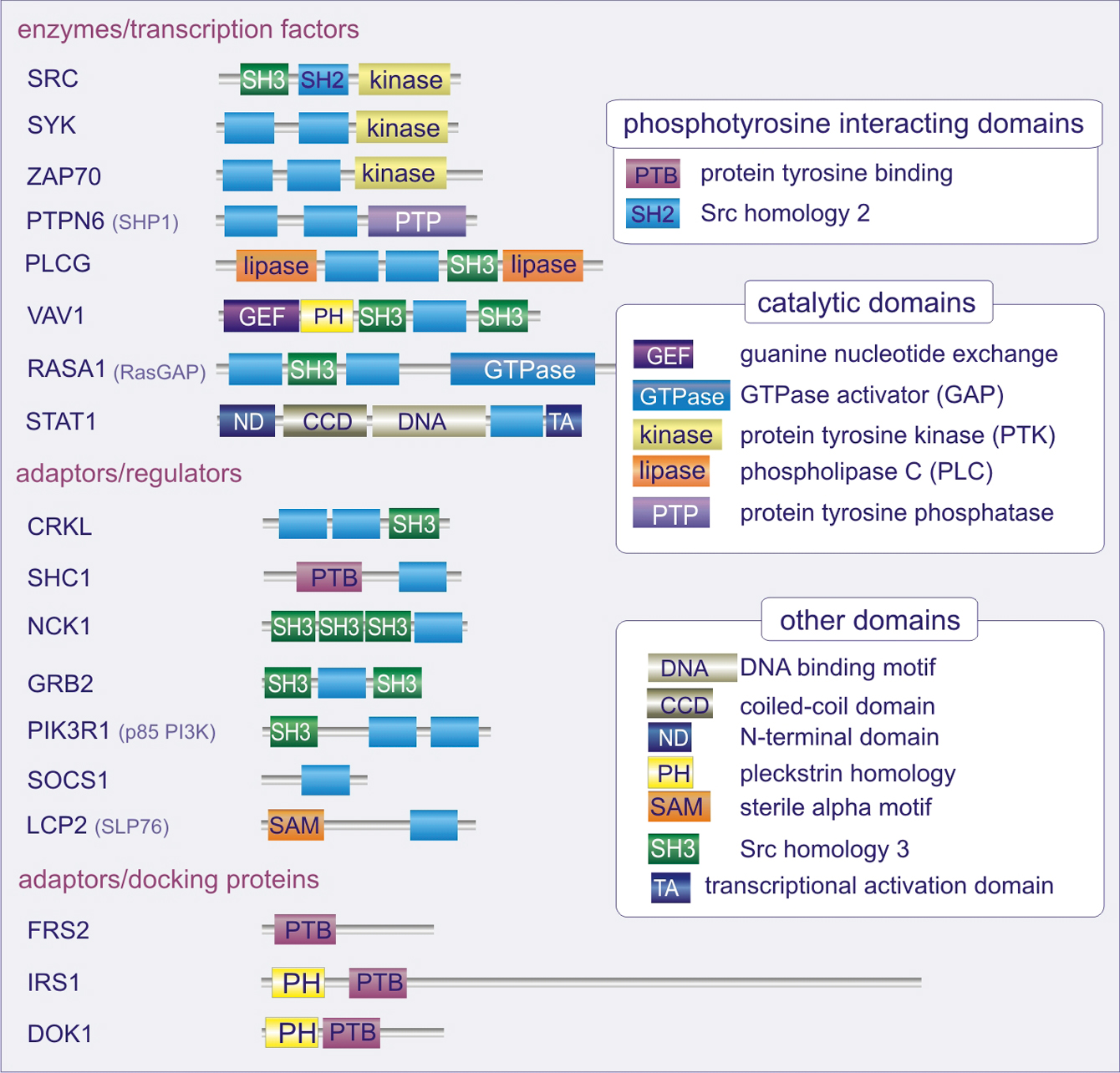 Figure 10.09
Copyright © 2016 Elsevier Inc. All rights reserved.
10
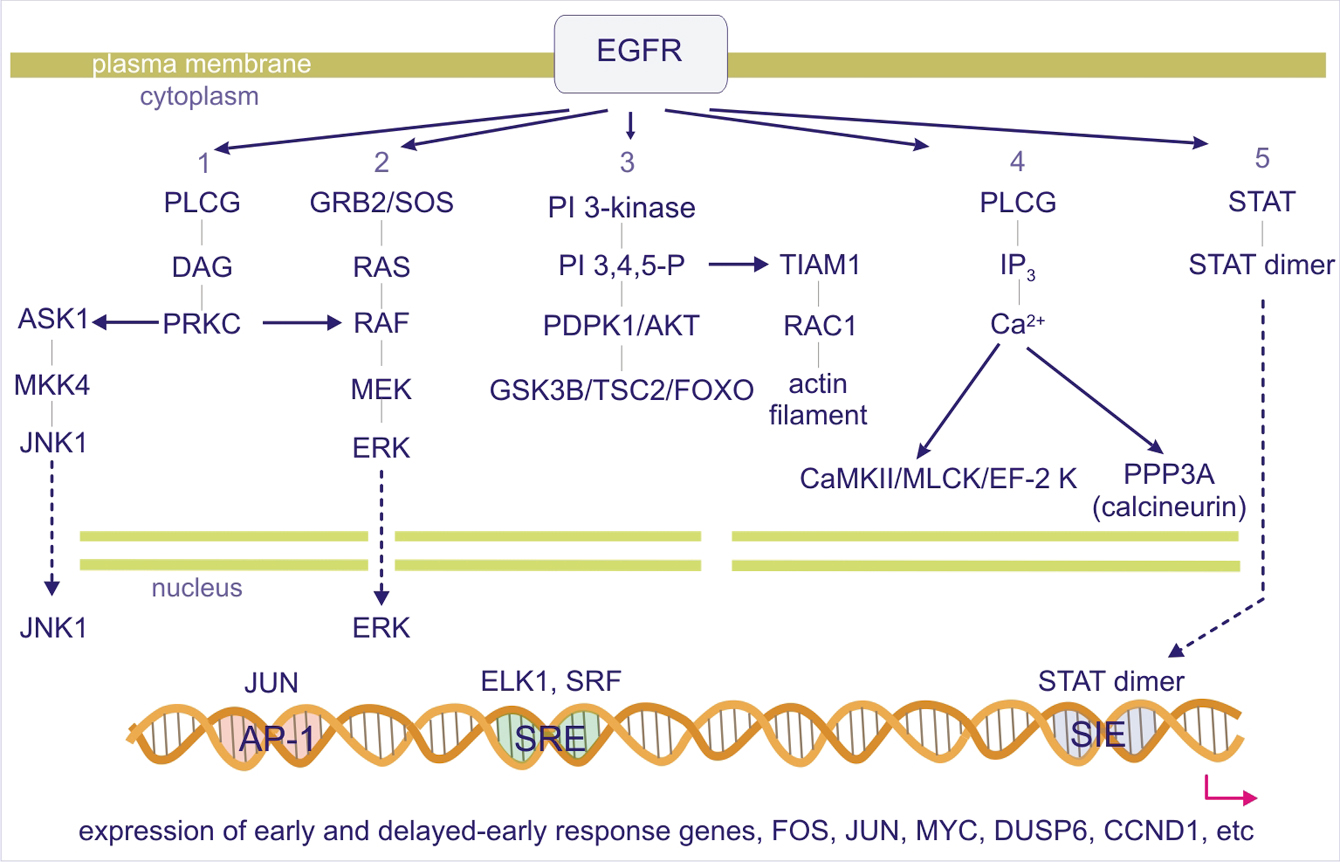 Figure 10.10
Copyright © 2016 Elsevier Inc. All rights reserved.
11
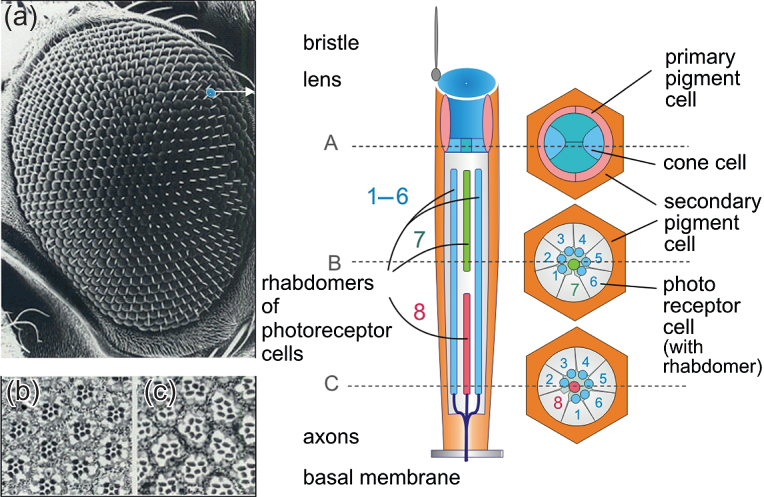 Figure 10.11
Copyright © 2016 Elsevier Inc. All rights reserved.
12
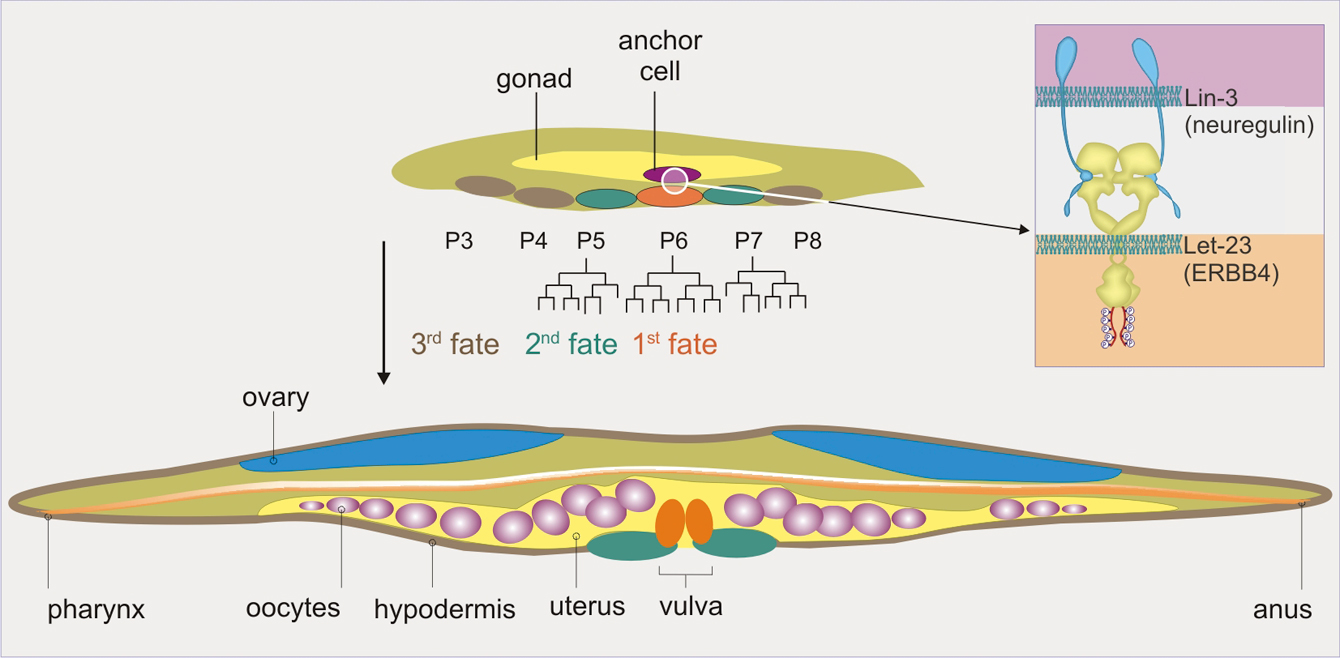 Figure 10.12
Copyright © 2016 Elsevier Inc. All rights reserved.
13
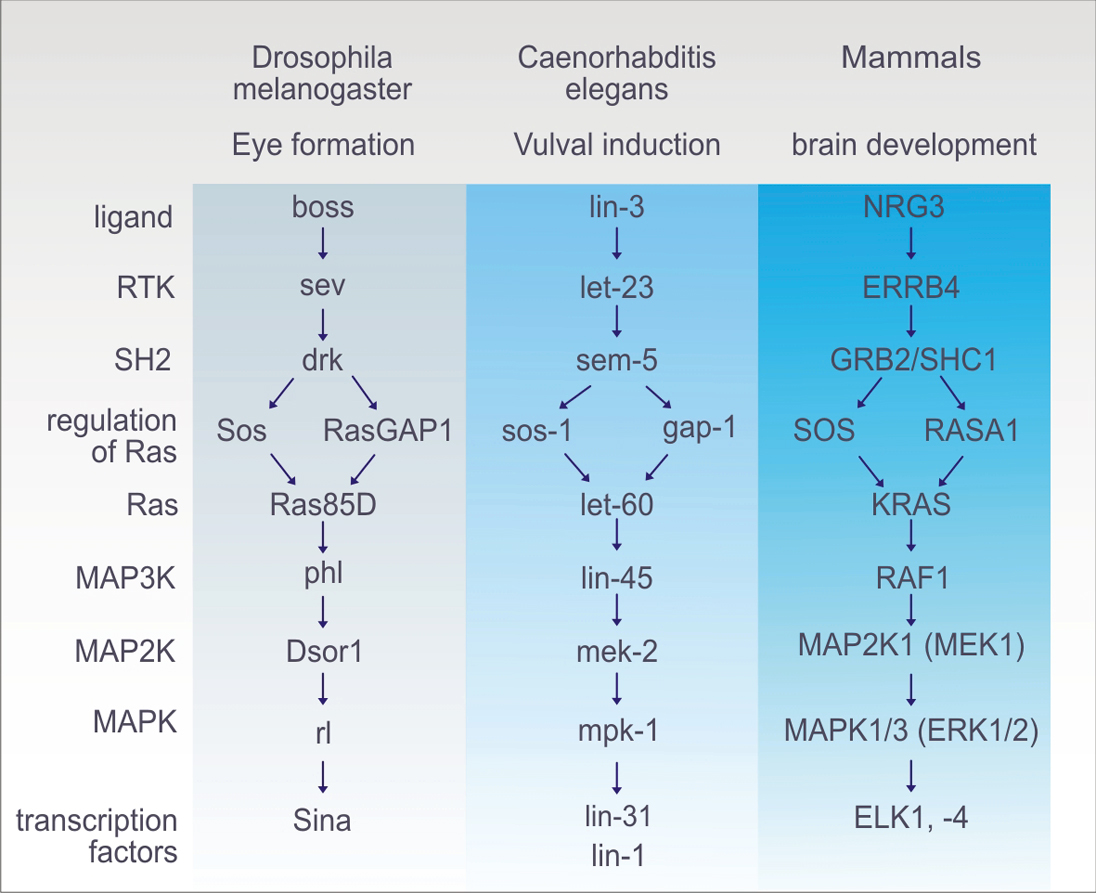 Figure 10.13
Copyright © 2016 Elsevier Inc. All rights reserved.
14
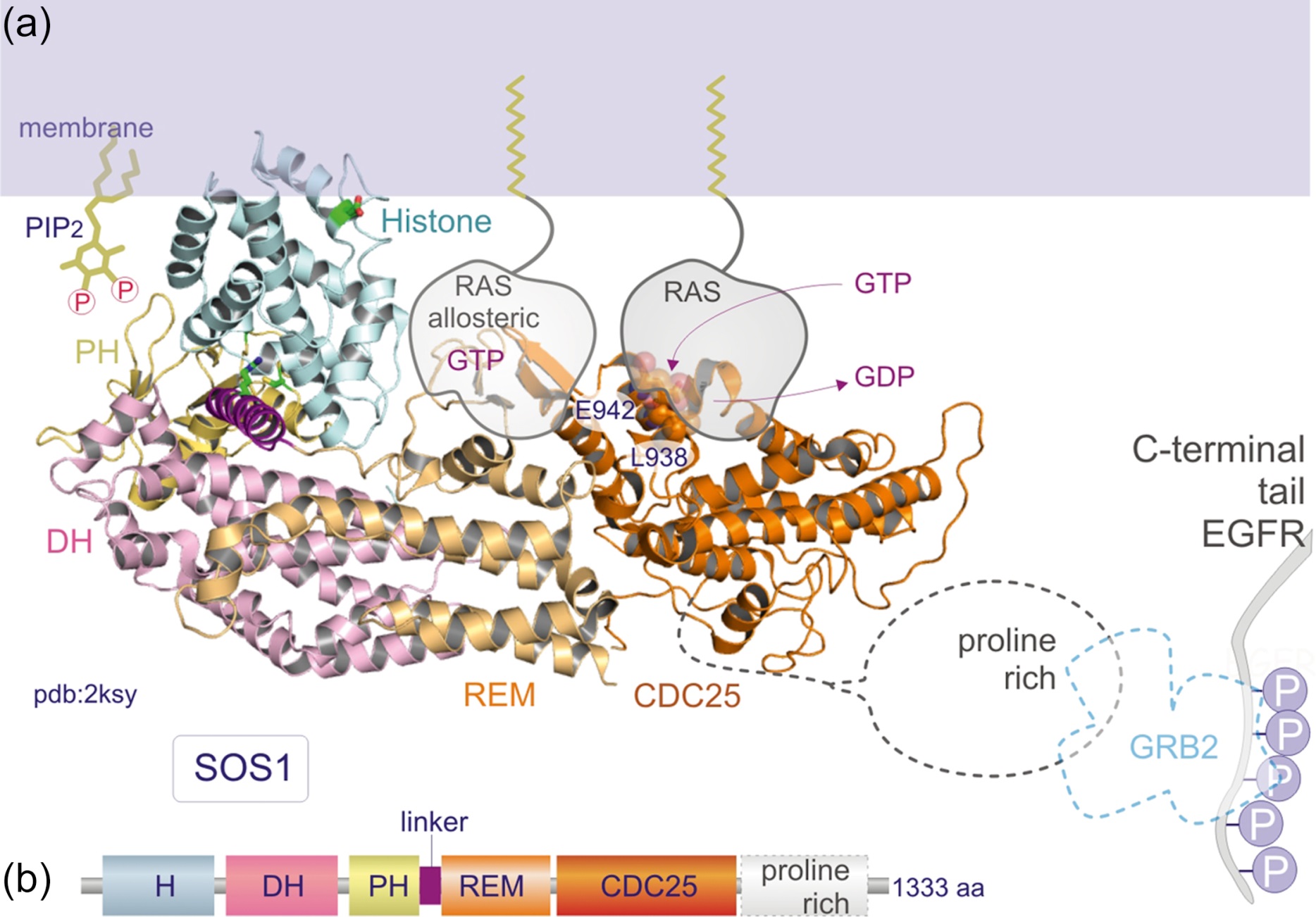 Figure 10.14
Copyright © 2016 Elsevier Inc. All rights reserved.
15
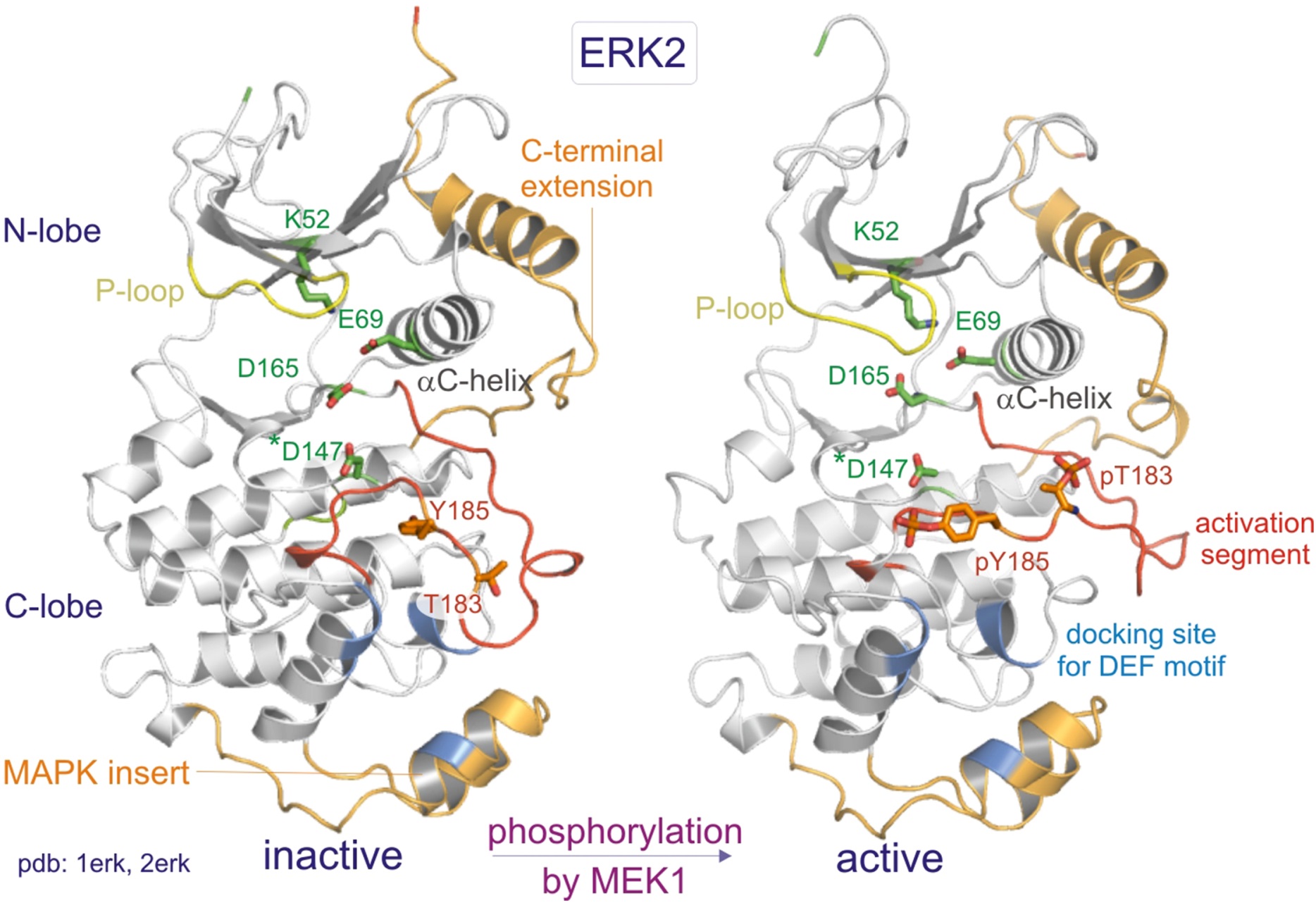 Figure 10.15
Copyright © 2016 Elsevier Inc. All rights reserved.
16
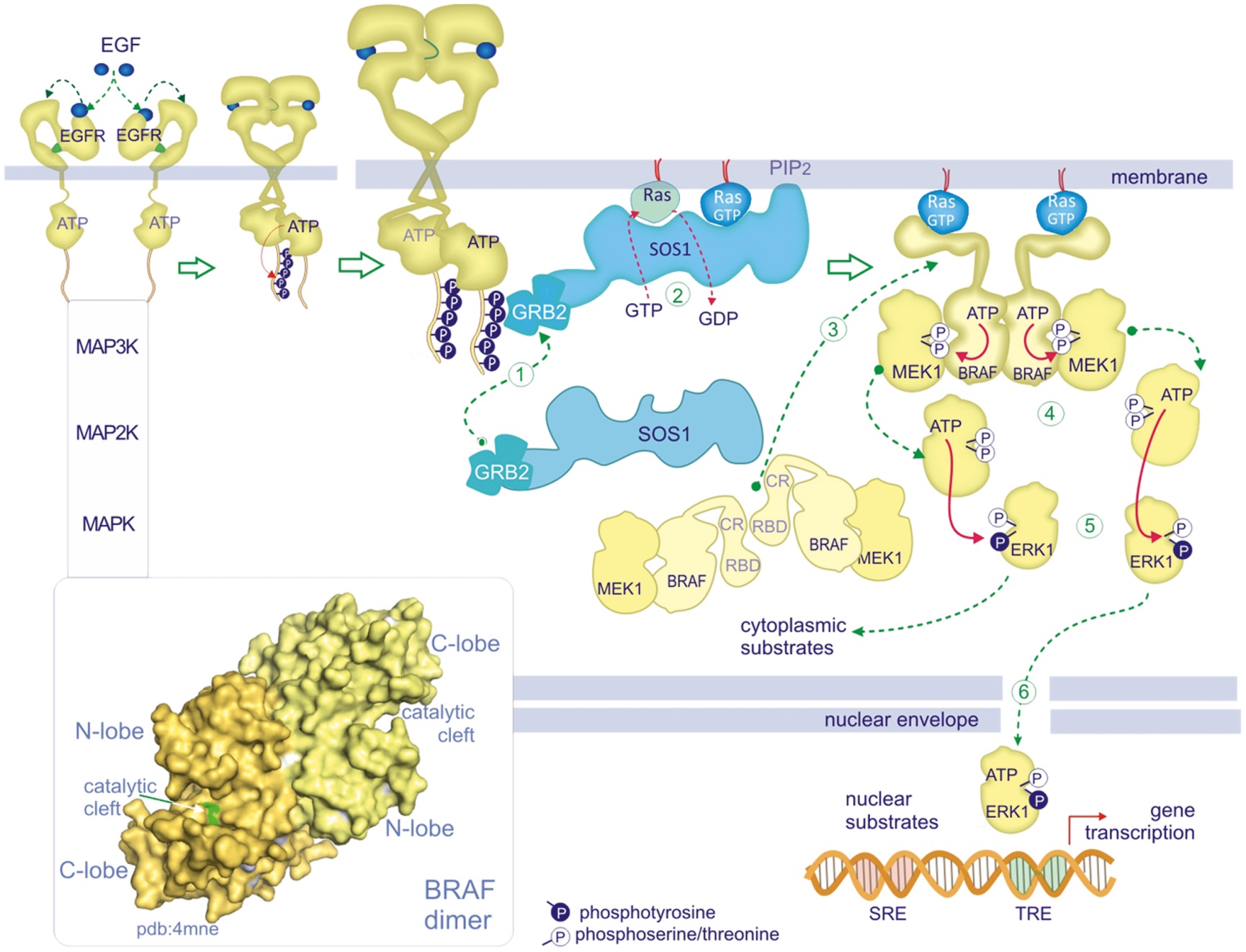 Figure 10.16
Copyright © 2016 Elsevier Inc. All rights reserved.
17
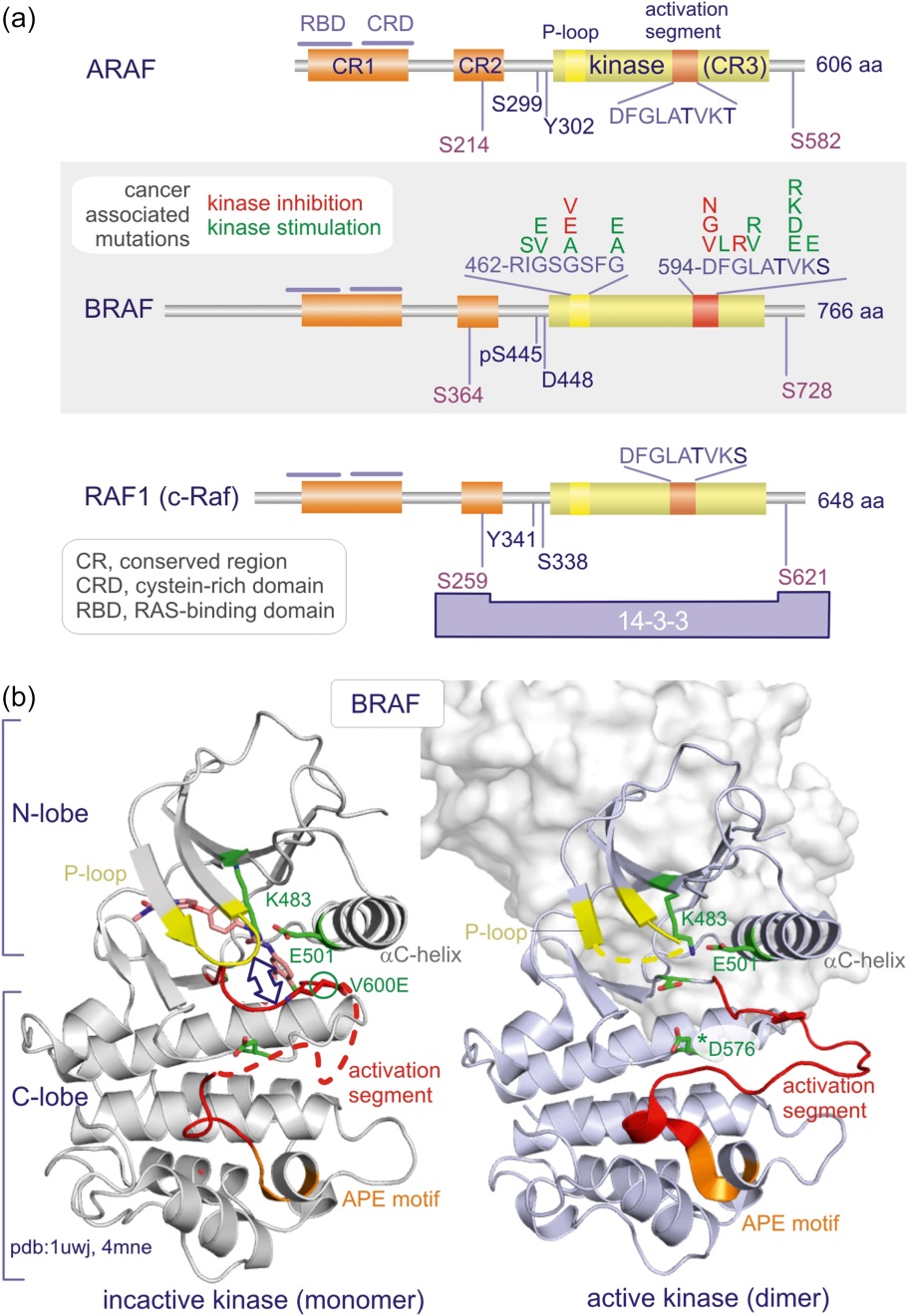 Figure 10.17
Copyright © 2016 Elsevier Inc. All rights reserved.
18
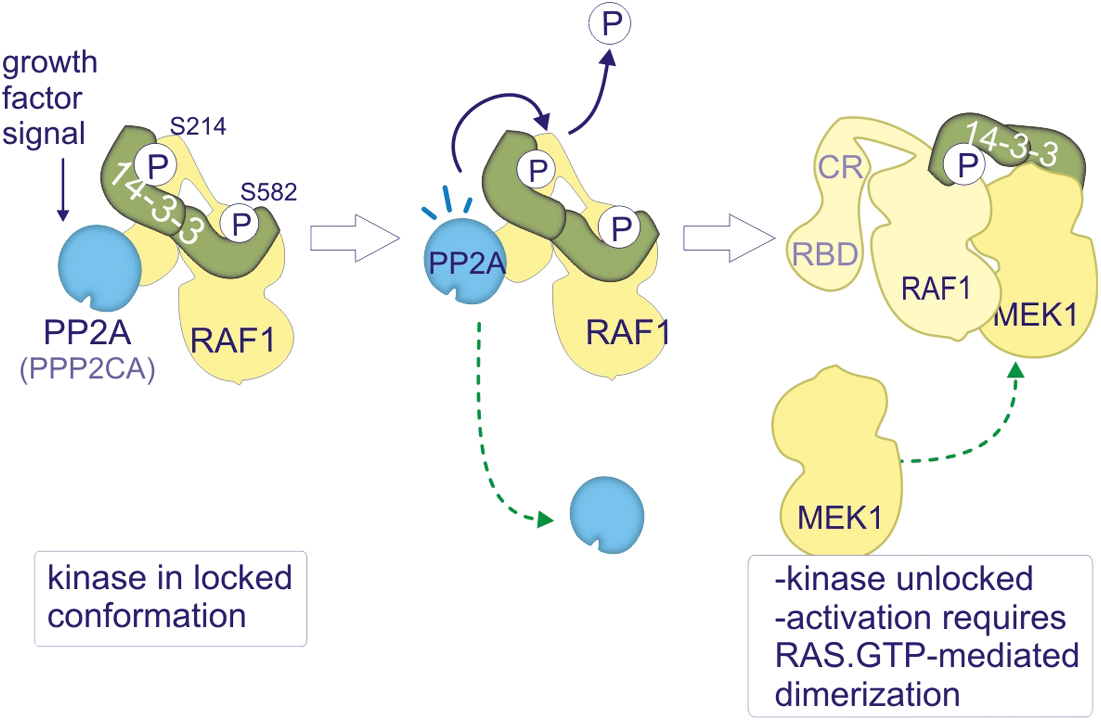 Figure 10.18
Copyright © 2016 Elsevier Inc. All rights reserved.
19
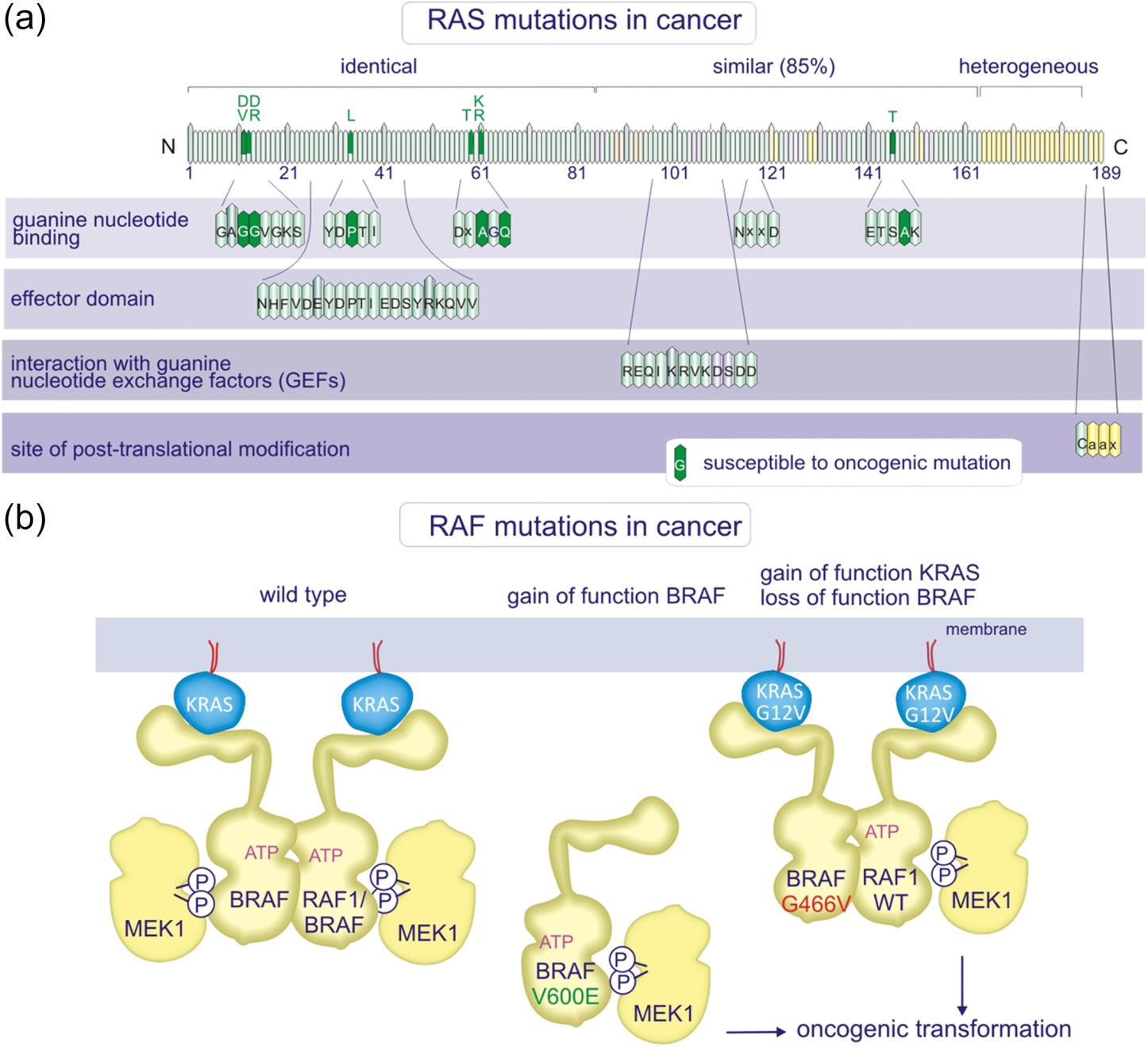 Figure 10.19
Copyright © 2016 Elsevier Inc. All rights reserved.
20
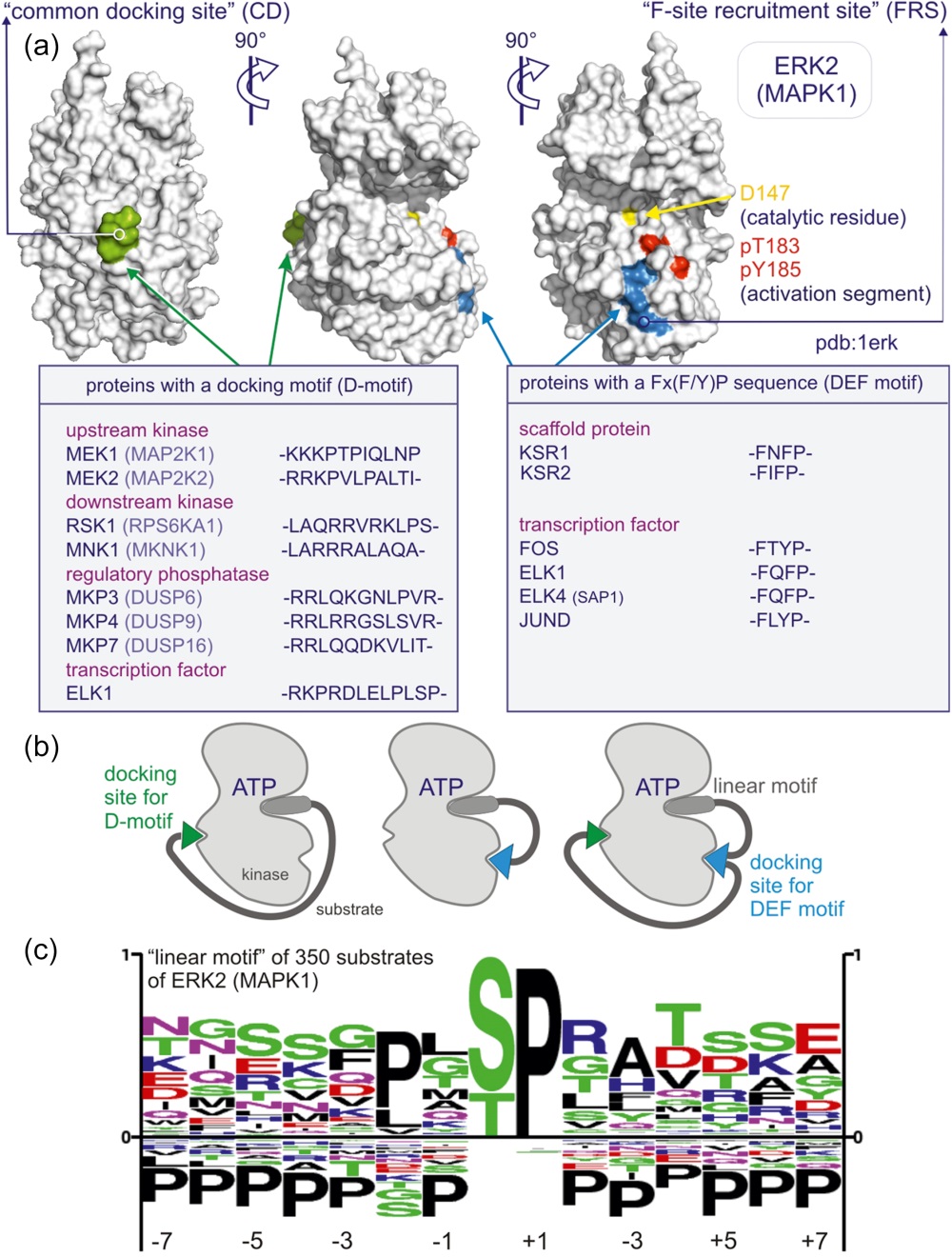 Figure 10.20
Copyright © 2016 Elsevier Inc. All rights reserved.
21
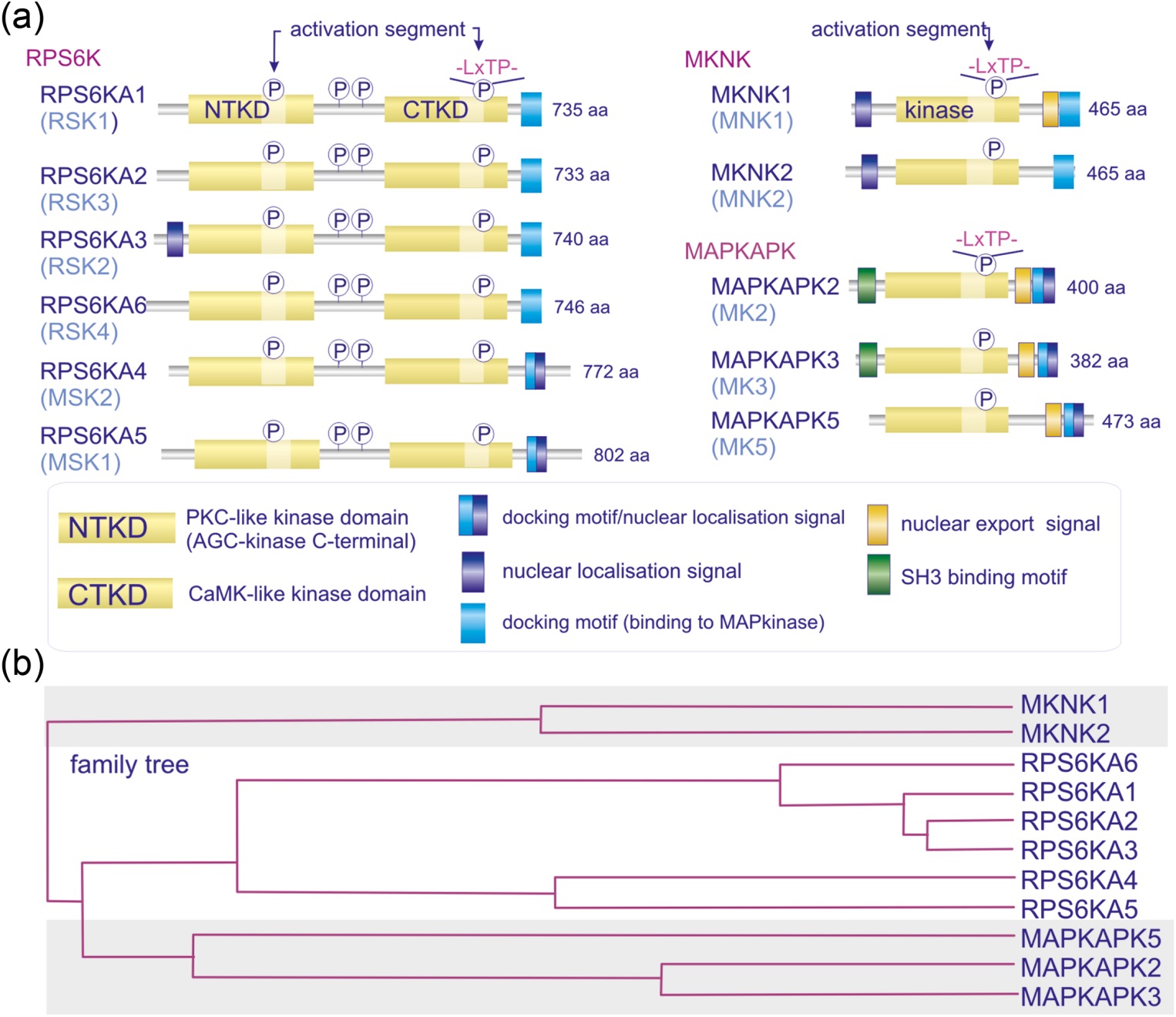 Figure 10.21
Copyright © 2016 Elsevier Inc. All rights reserved.
22
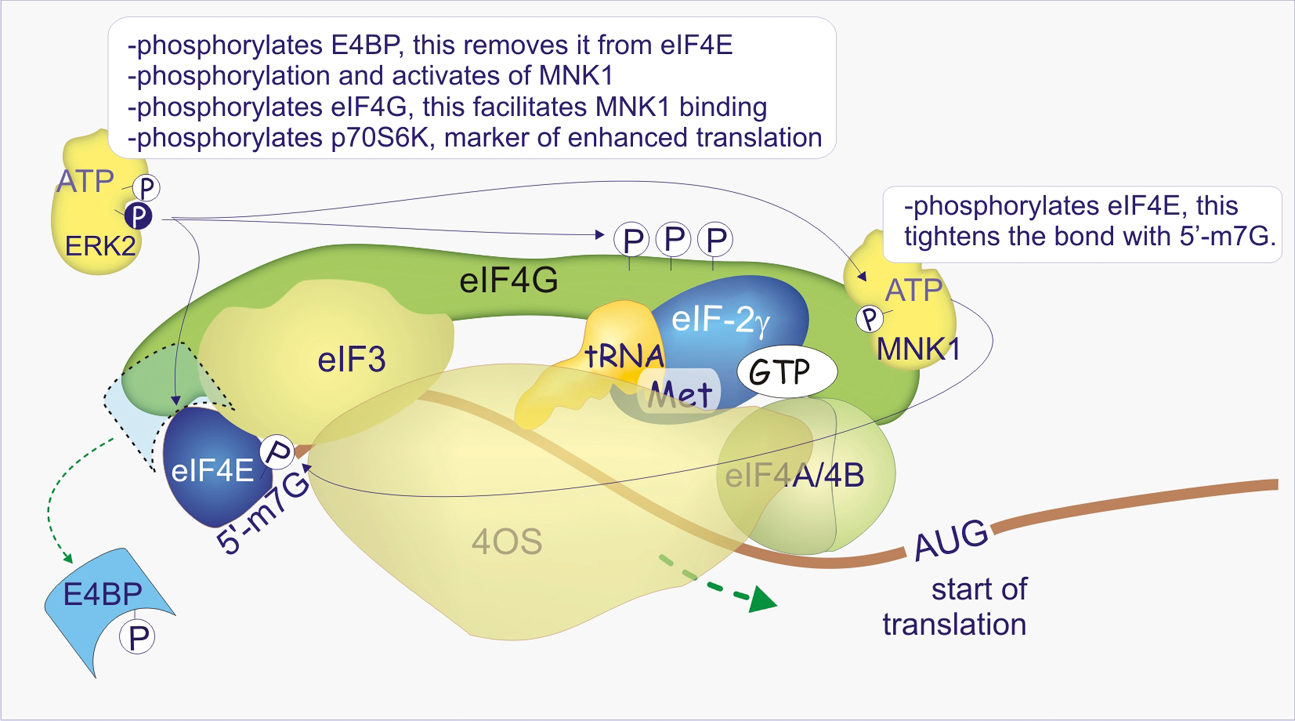 Figure 10.22
Copyright © 2016 Elsevier Inc. All rights reserved.
23
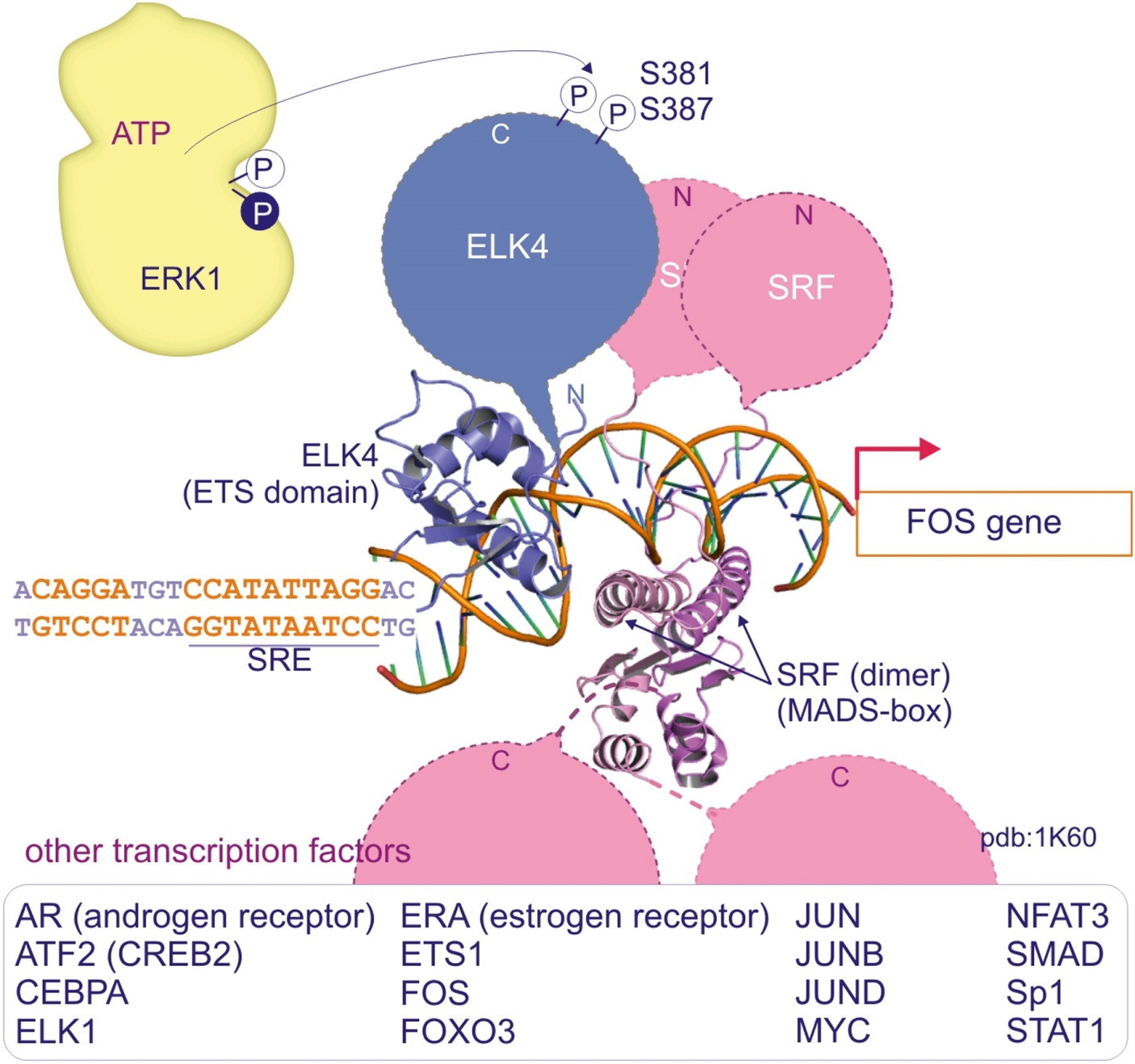 Figure 10.23
Copyright © 2016 Elsevier Inc. All rights reserved.
24
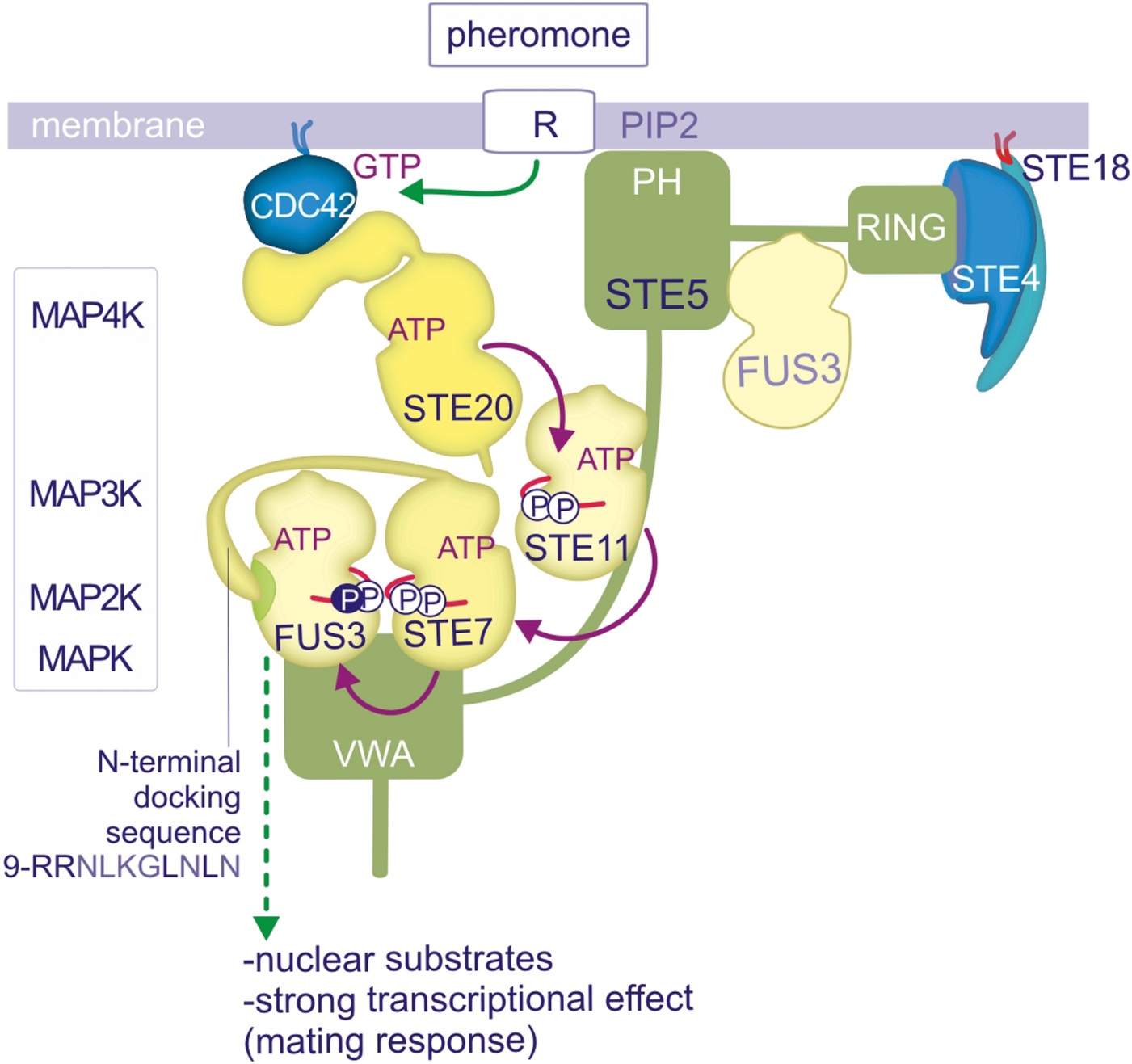 Figure 10.24
Copyright © 2016 Elsevier Inc. All rights reserved.
25
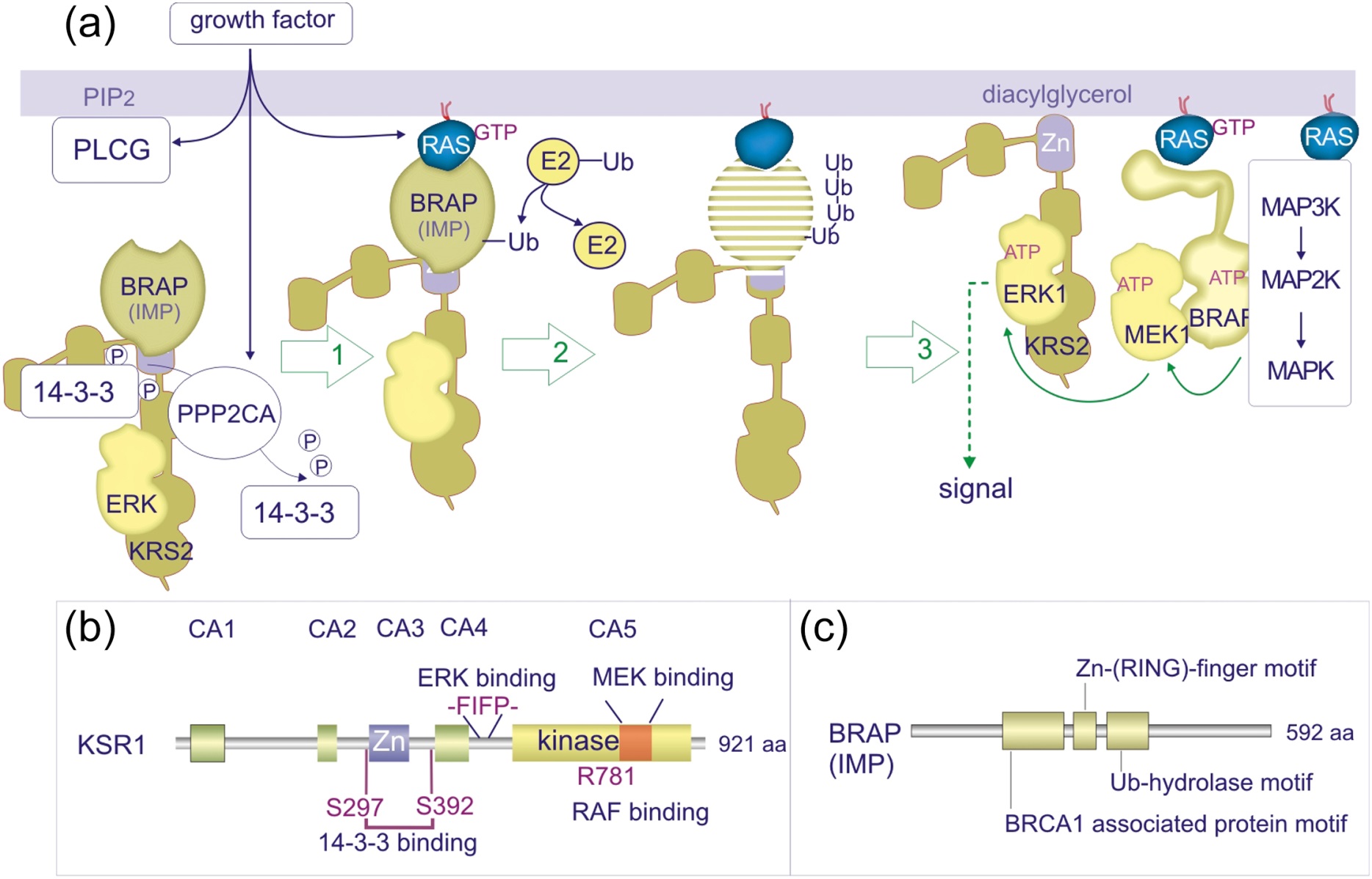 Figure 10.25
Copyright © 2016 Elsevier Inc. All rights reserved.
26
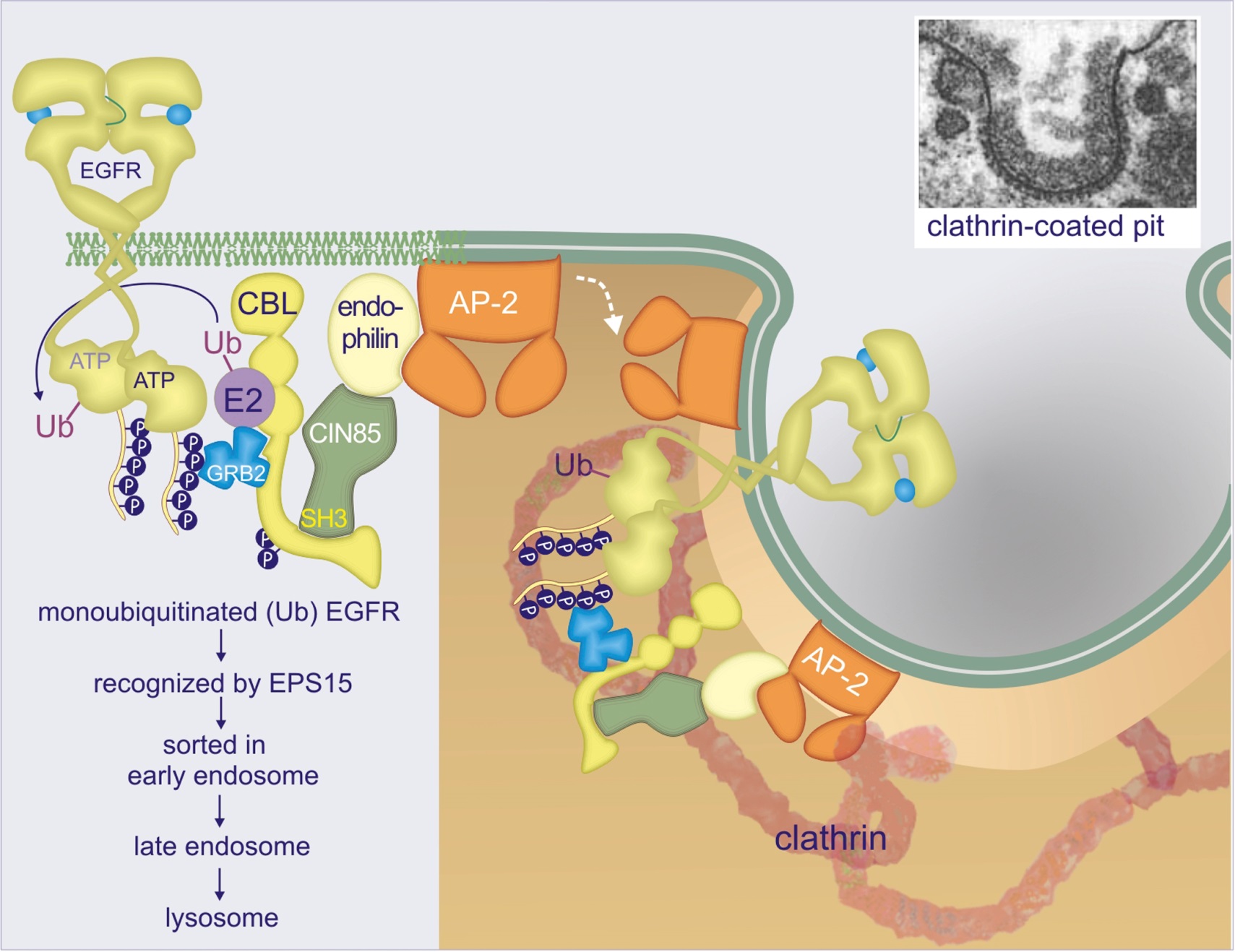 Figure 10.26
Copyright © 2016 Elsevier Inc. All rights reserved.
27
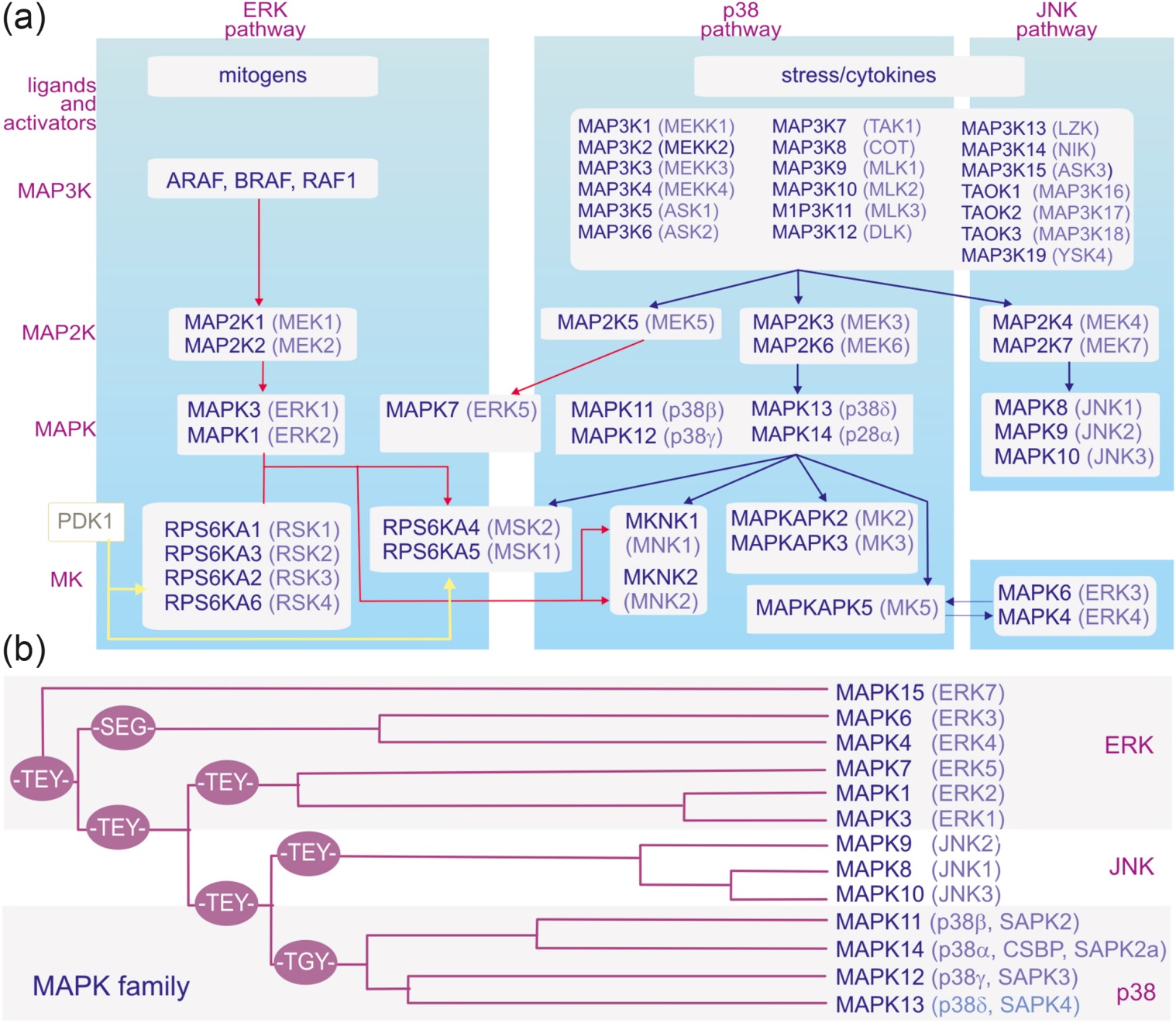 Figure 10.27
Copyright © 2016 Elsevier Inc. All rights reserved.
28
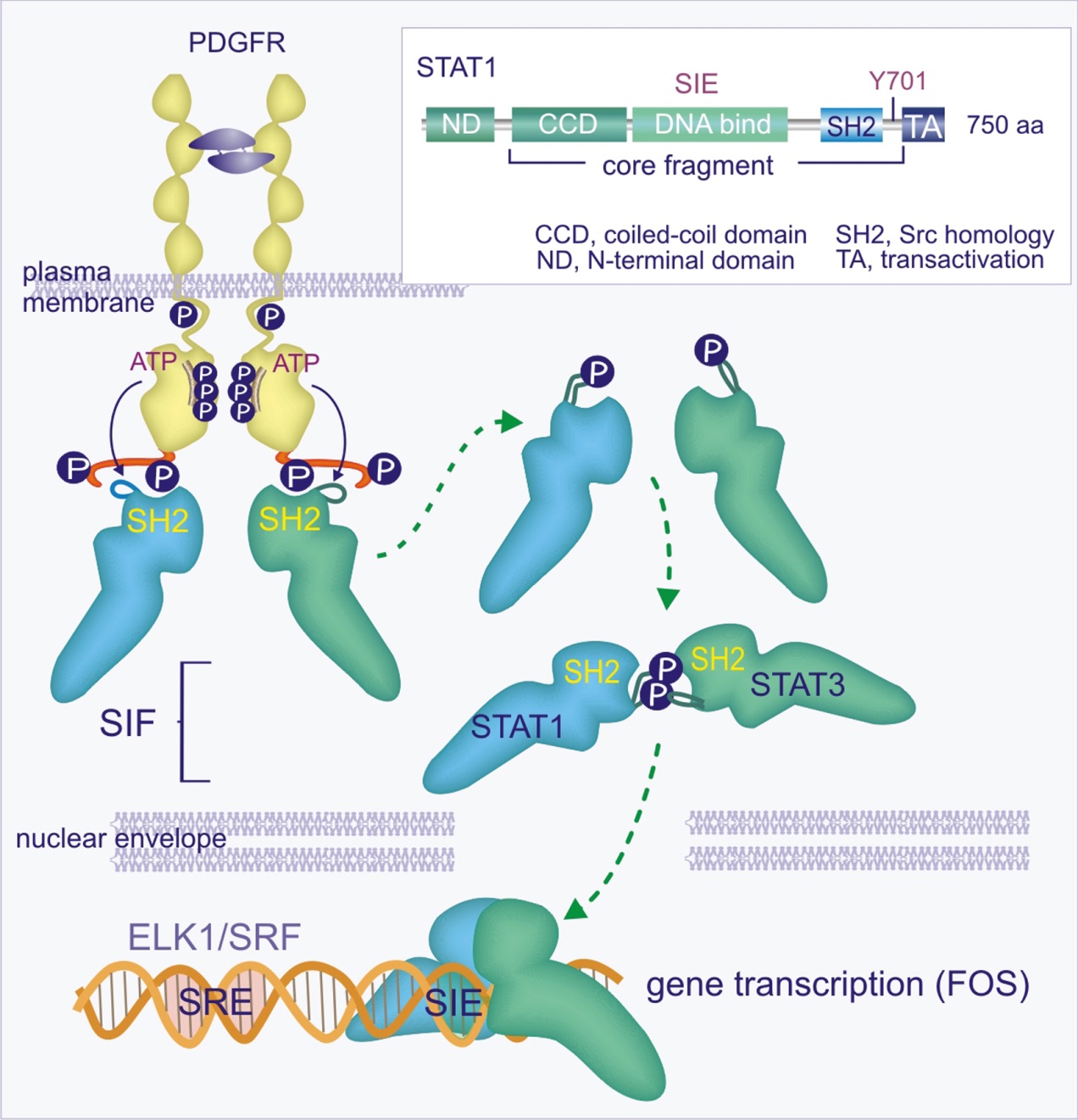 Figure 10.28
Copyright © 2016 Elsevier Inc. All rights reserved.
29
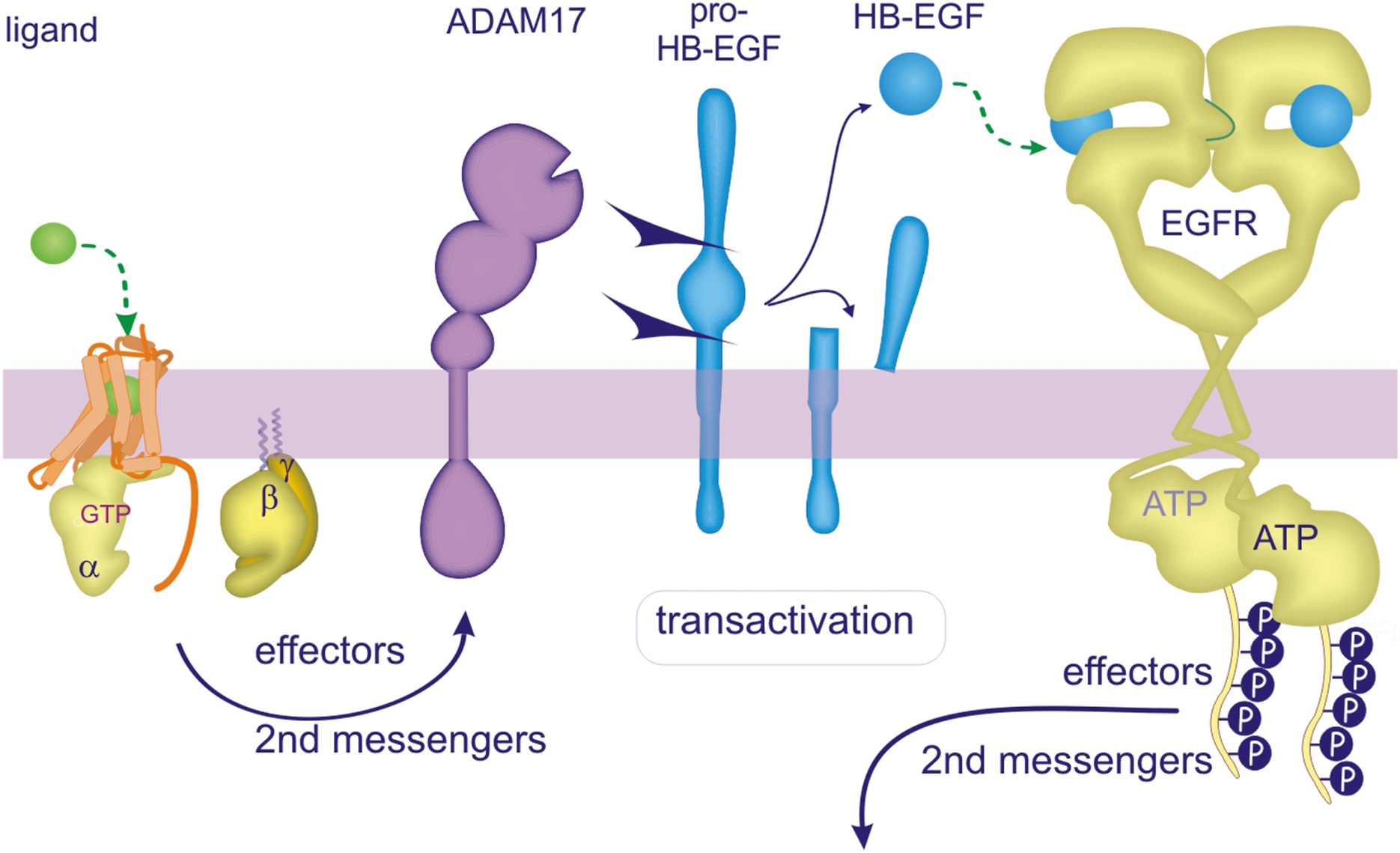 Figure 10.29
Copyright © 2016 Elsevier Inc. All rights reserved.
30